Ježíš a boháč
Marek 10: 17-30
Zvědavec
Mistře dobrý, co mám dělat, abych měl podíl na věčném životě?
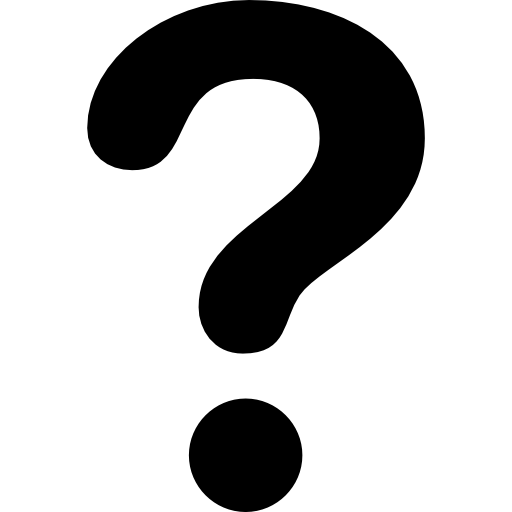 Desatero
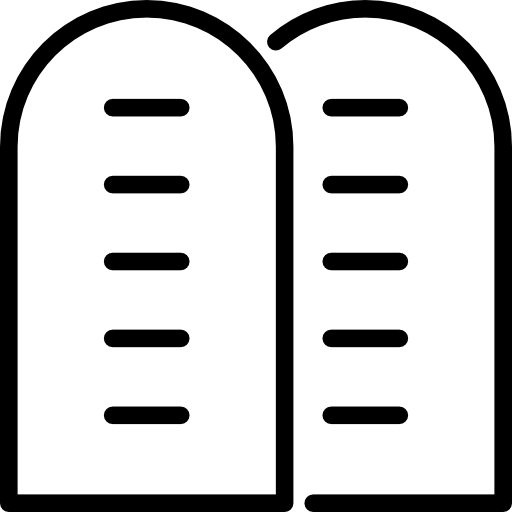 Nezabiješ.
Nesesmilníš.
Nepokradeš.
Nevydáš proti svému bližnímu křivé svědectví.
Nebudeš dychtit po domě svého bližního. …
Bod zlomu
Ježíš se na něj zadíval, zamiloval si ho a řekl mu:
"Schází ti jen jedno … "
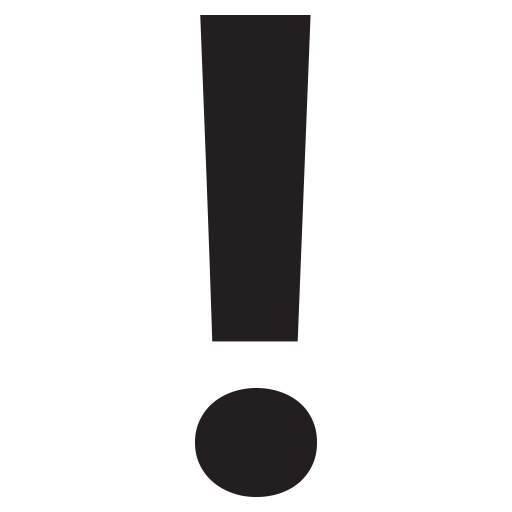 Rozdej, co máš
… jdi, prodej všechno, co máš, rozdej to chudým, a budeš mít poklad v nebi. Pojď a následuj mě.

Já jsem Hospodin, tvůj Bůh; já jsem tě vyvedl z egyptské země, z domu otroctví. Nebudeš mít jiného boha mimo mne.
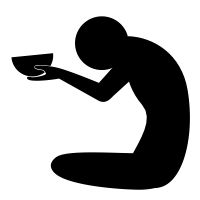 Kdo tedy může být spasen?
Snáze projde velbloud uchem jehly, než aby bohatý vešel do Božího království.


… u Boha je možné všecko.
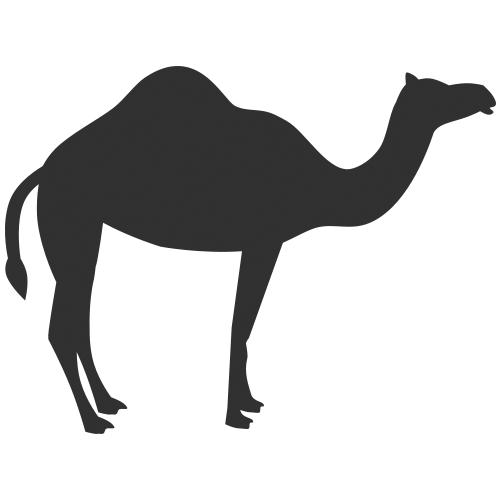 Závěr
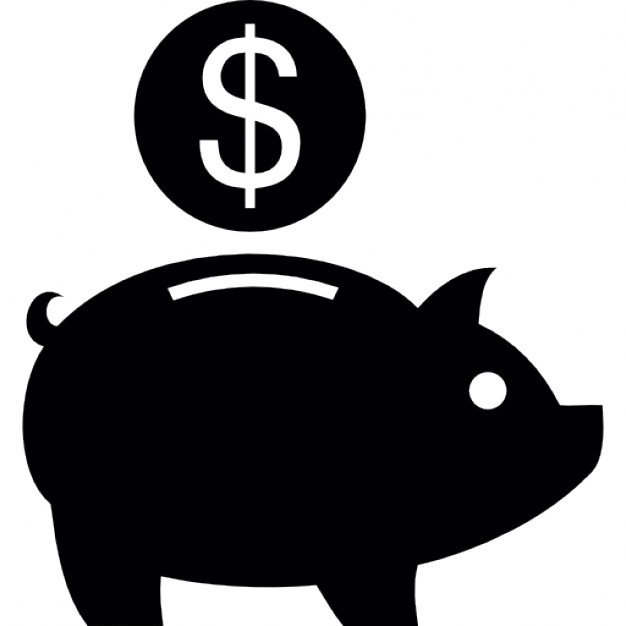